Programming: Writing a Program
CPSC 217: Introduction to Computer Science for Multidisciplinary Studies I
Fall 2020
Jonathan Hudson, Ph.D
Instructor
Department of Computer Science
University of Calgary
Tuesday, September 8, 2020
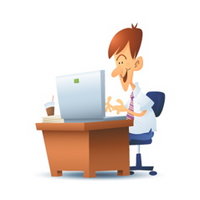 Input
A built-in function to get an input form the user.

sName = input("Please enter your name: ")




The obtained value will be stored in the variable in string form.
You need to convert the value type if necessary.
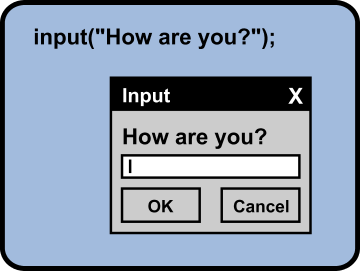 Variable
Function
Meaningful sentences
Provide meaningful sentences to communicate questions and results to the user.
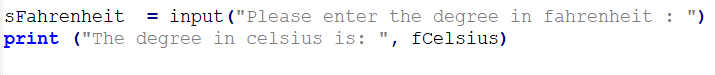 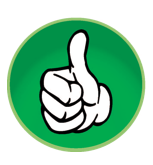 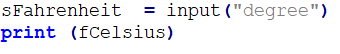 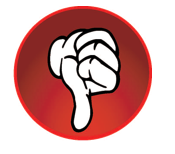 Errors
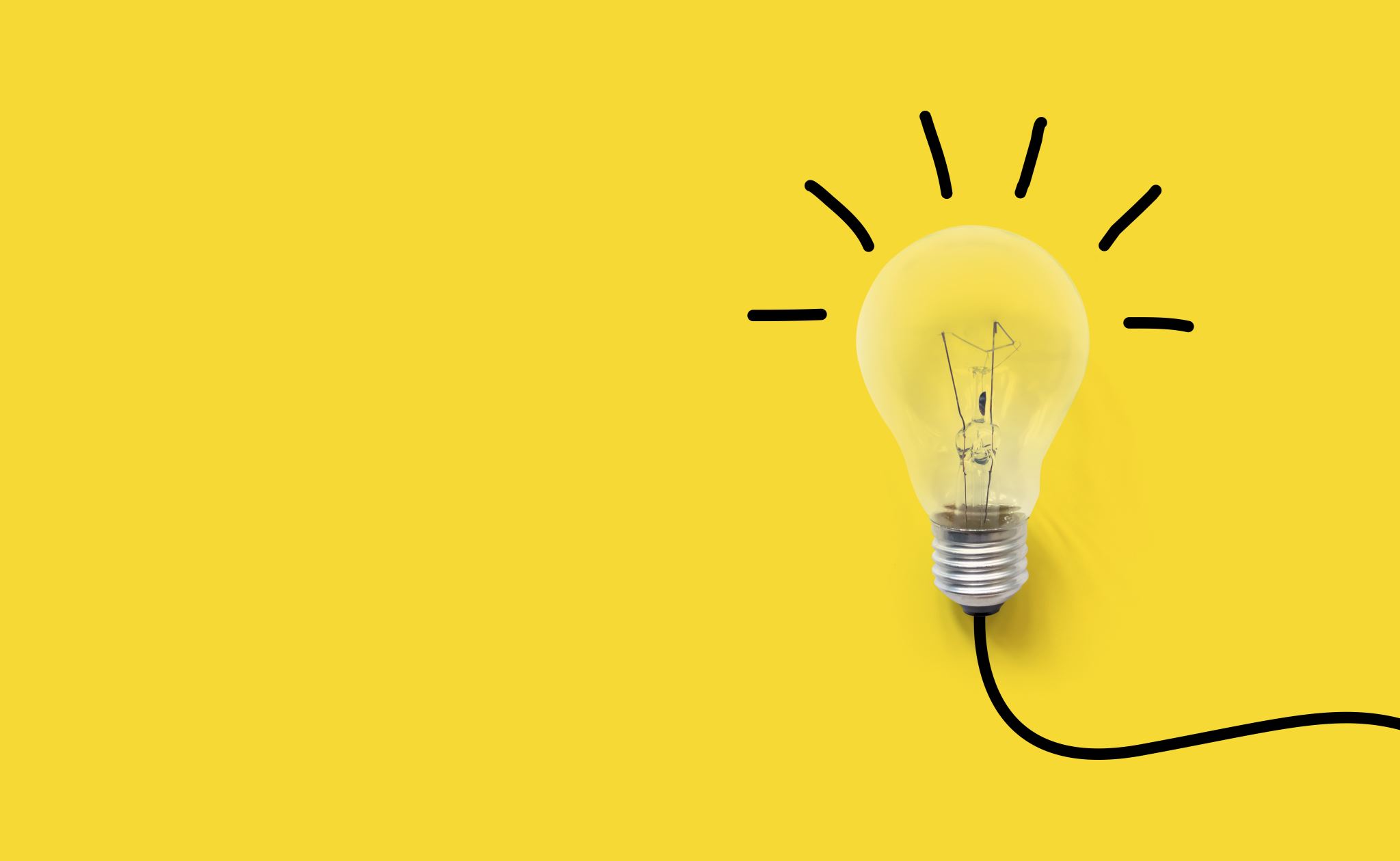 Types of Errors
Three categories
Syntax
Runtime
Logic
6
Syntax errors
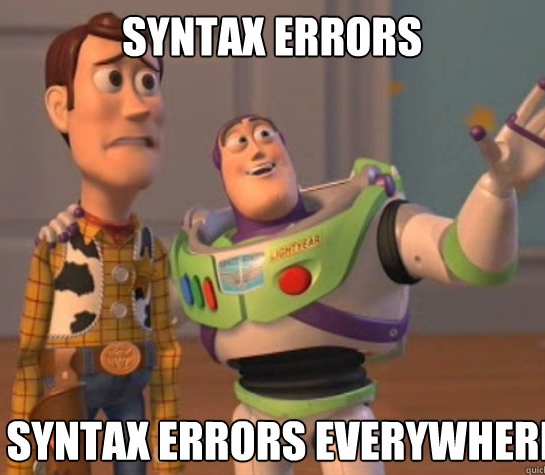 Syntax refers to the structure of a program and the rules about that structure. 
Easiest to find (your program will not begin to run)
Python is not so forgiving  displays an error message and quit.

The compiler / interpreter finds syntax errors

Example: 
name = "Jim
print(77
Runtime errors
Semantic/Logic Errors
Remember
Getting errors in your code does not make you a bad programmer.


Submitting code with error does!


Errorless code is the minimum requirement
You need to debug your code
Add comments to your code
Explore First Program
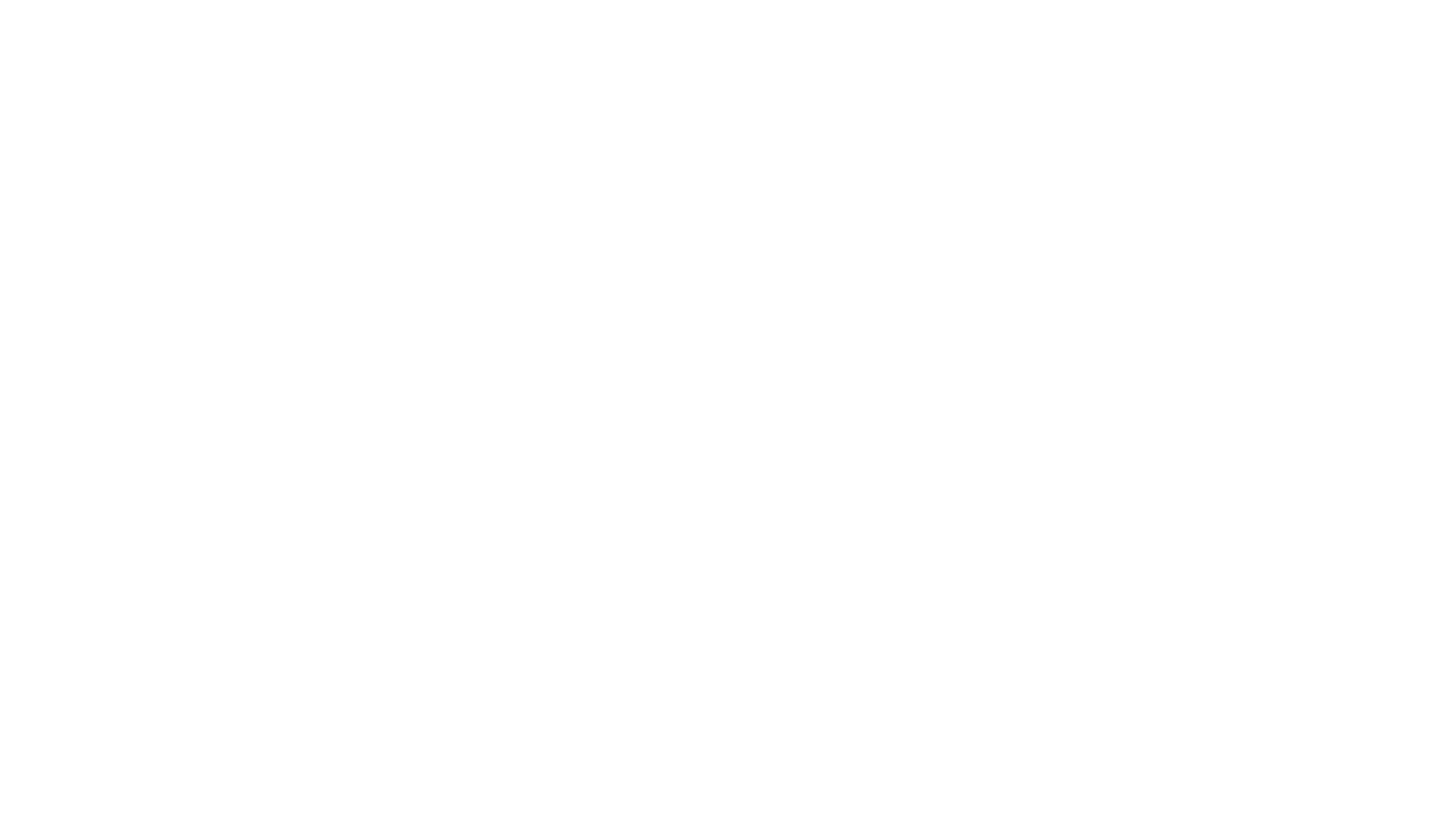 x = float(input())
y = (x - 32) * 5/9
print(y)

What’s wrong with this program?
What Does this Program Do?
Fahrenheit to Celsius
Comments
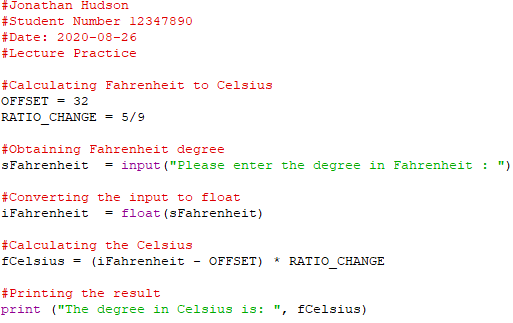 Notes and explanations in natural language
Intended only for the human reader  Completely ignored by the interpreter
# token starts a comment


Commenting is necessary!
Importing
Import
import <Module Name>
Import the packages that you need only!

Example: 
import math
import turtle
Math Functions
Many additional math functions are available
Located in the math library
Import the math library
Precede the name of the function with math.
Examples:
math.sqrt(x)
math.floor(x)
math.ceil(x)
math.cos(x)
Area of a circle
Data Types
Data Types
Some operations are only well defined for certain types
1 + 2 
“Hello” + “ World” 
1 + “Hello” 
2 + “4” 
1 / 3 
2.0 / 4 
“Hello”*3
Data Types
Some operations are only well defined for certain types
1 + 2                        	 GOOD
“Hello” + “ World” 	 GOOD
1 + “Hello” 		 TYPE ERROR
2 + “4” 		 TYPE ERROR
1 / 3 			 GOOD
2.0 / 4 		 GOOD
“Hello”*3 		 GOOD
Type Conversions (Casting)
Python permits you to convert from one type to another
"1.0" / "3.0" 			 Makes no sense to python
float("1.0") / float("3.0") 	 But this does
float("asdf") 			 However this doesn’t

Other type conversions: int, bool, str
Type Conversions (Casting)
Python permits you to convert from one type to another
int(“1”)   		 1
str(1)			 “1”
float(“1.0”)		 1.0
bool(“True”)		 True
Formatting
Formatting
Sometimes print doesn’t display things the way we would like
print(1 / 3.0) gives 0.333333333333
What if we want 0.33?
Formatting
Basic python format method can be used to format floats
	Parts
		A string 				“pi is %.2f”
		Format float to 2 decimals		%.2f
		Format symbol for strings		%
		The value(s) to format		            (math.pi)
Example:
  import math
  print(“pi is %.2f when” % (math.pi))
  print(“rounded to 2 decimal places”)
Turtle - Drawing
Alex the turtle
Onward to … information and data.
Jonathan Hudson
jwhudson@ucalgary.ca
https://pages.cpsc.ucalgary.ca/~hudsonj/